22nd ESLS RF Meeting - SOLEIL
Paris, 8-9 November 2018
Harmonic RF systems for ESRF-EBS
 - Preliminary considerations -

Jörn Jacob, Vincent Serrière
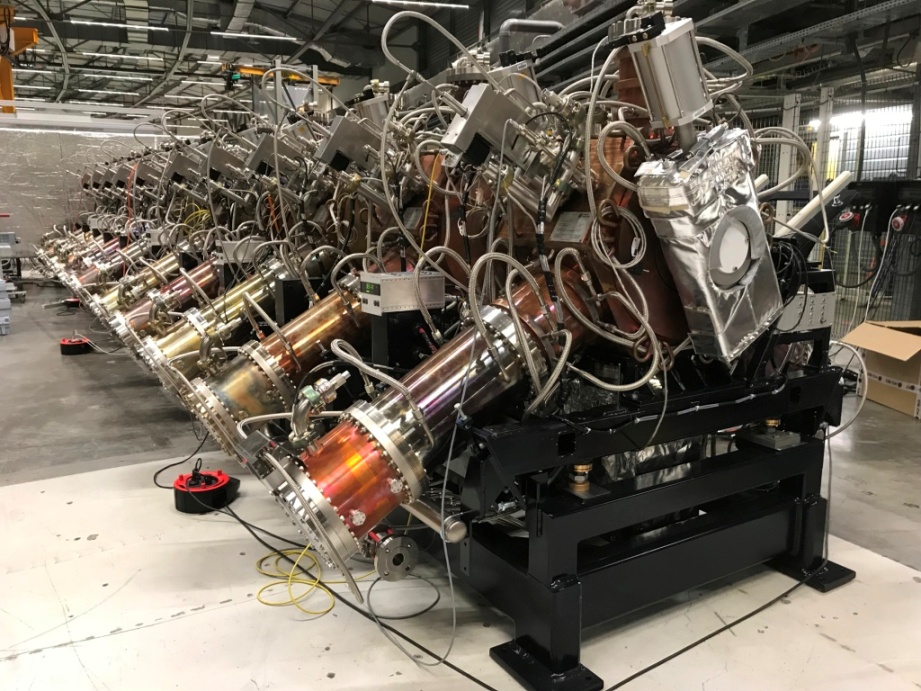 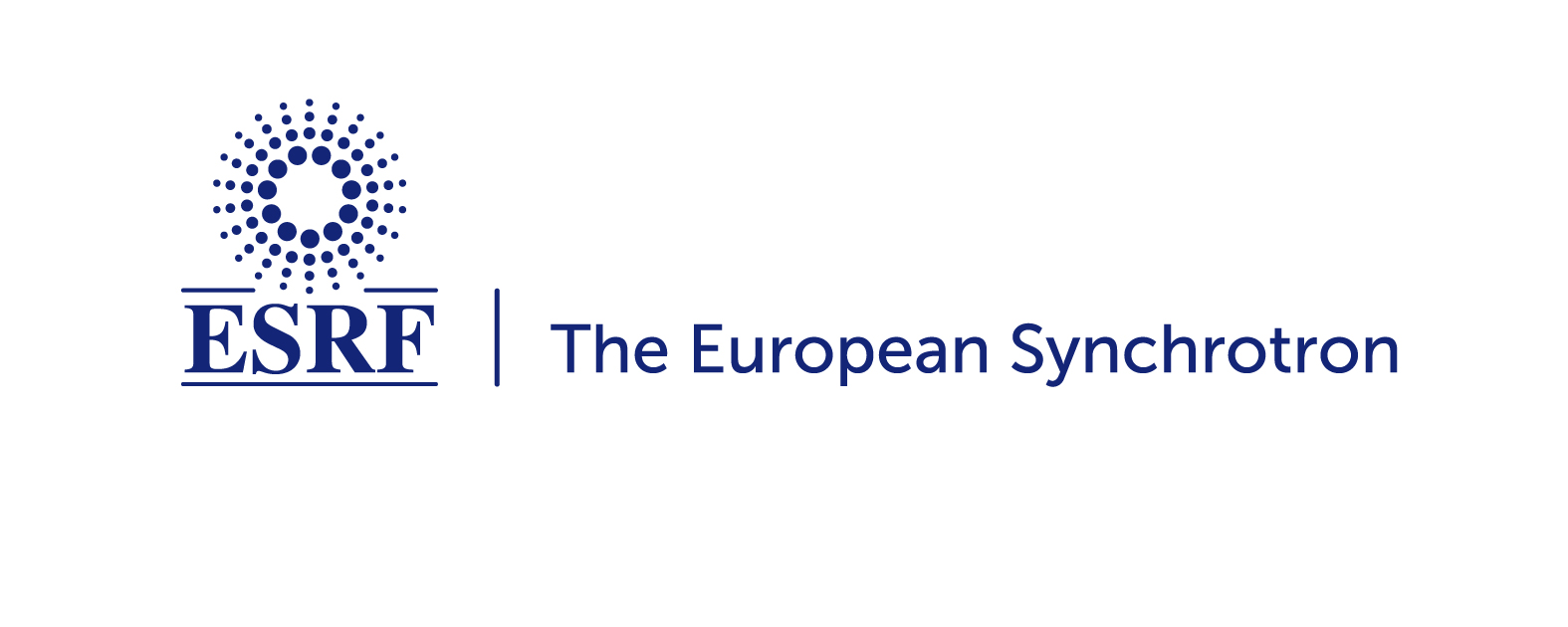 ESRF: First 3rd generation synchrotron light source
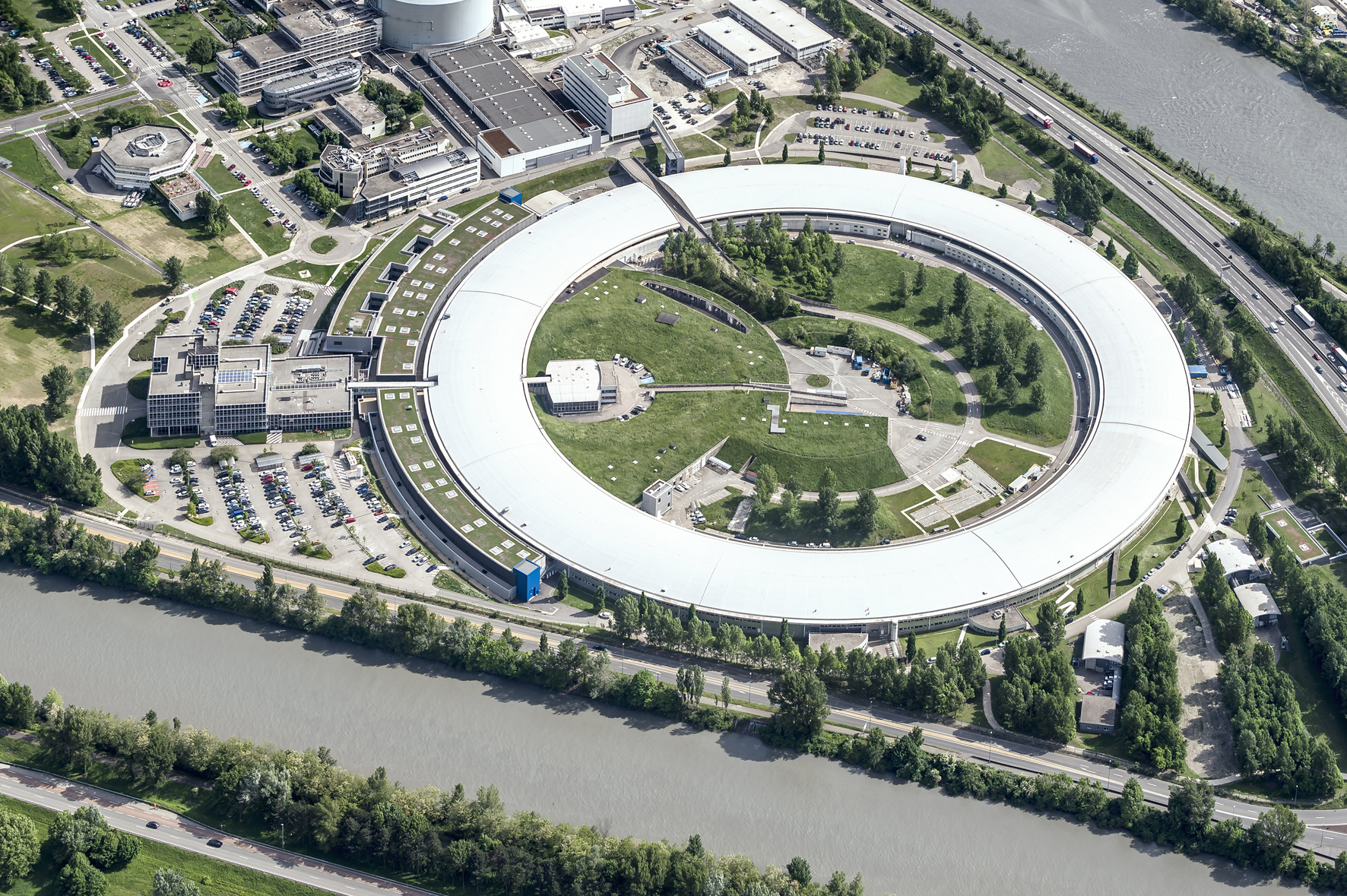 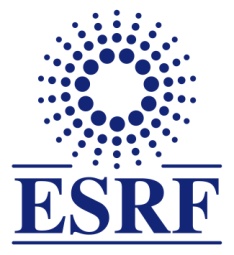 Up to 100 keV X-rays
Circ = 844 m
6 GeV Booster
200 MeV Linac
6 GeV Storage Ring 
200 mA
Existing Storage Ring
1992: 	commissioning
1994: 	external users
since then: 
many upgrades
brilliance increase by about a factor 1000
New Extremely Brilliant Source: EBS
further brilliance increase by a factor 40
2019: 	installation
2020: 	commissioning and resume user service
22nd ESLS RF – at SOLEIL, Paris  -  8-9 November 2018  -   Jörn Jacob & Vincent Serrière
Page 2
RF upgrade for the ESRF-EBS storage ring
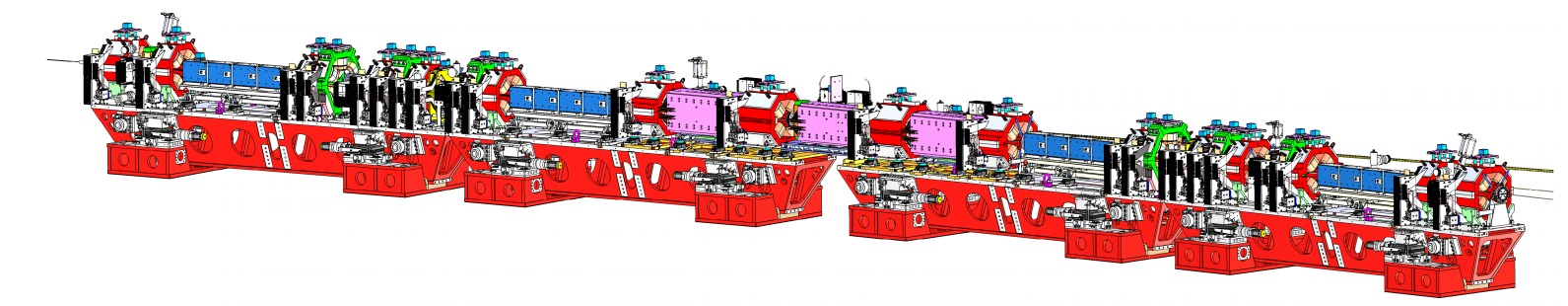 Extremely Brilliant Source: x: 4 nm  134 pm
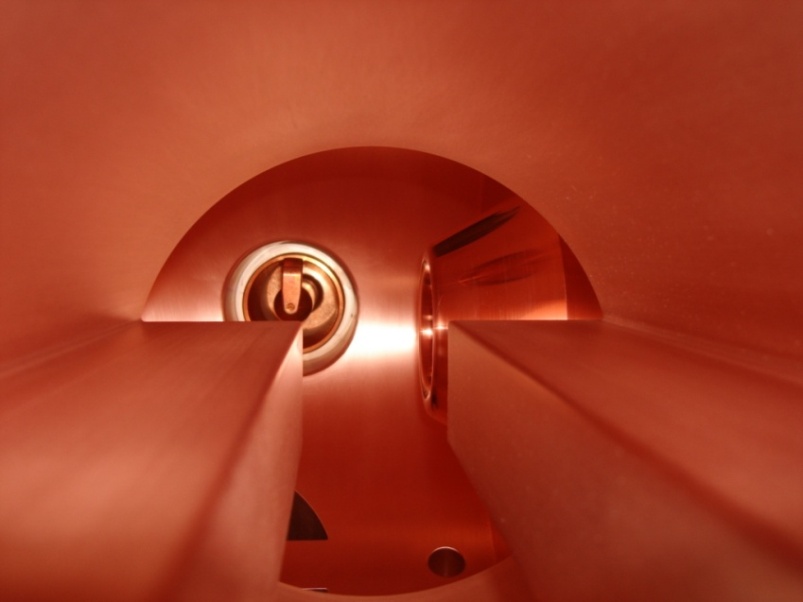 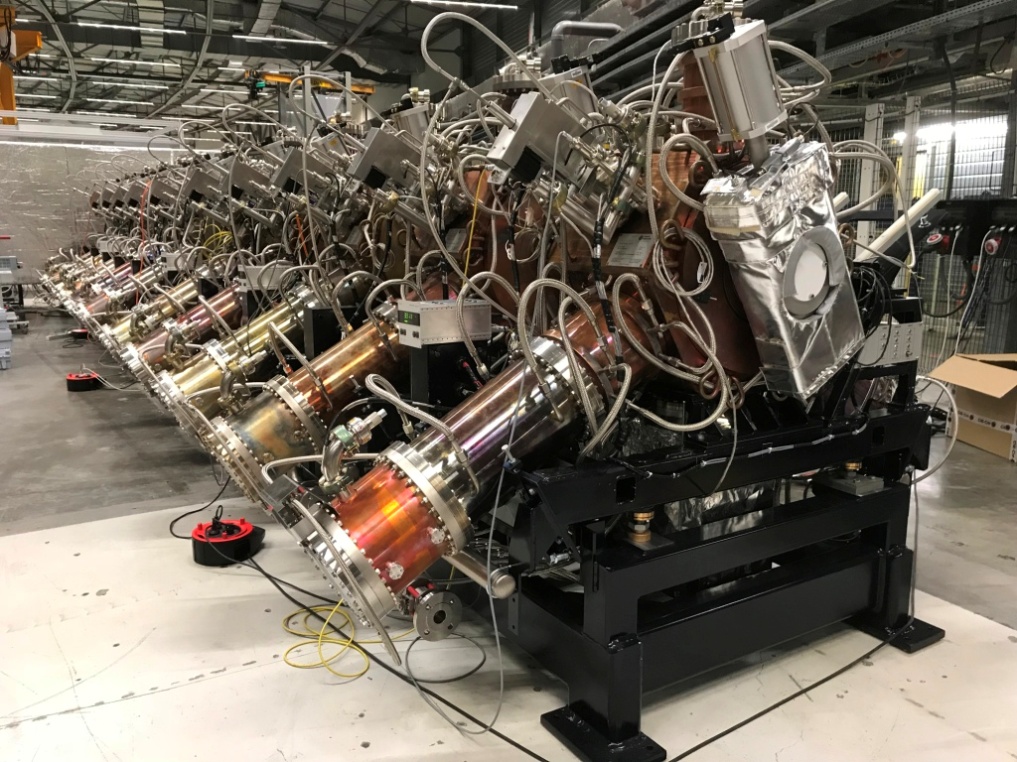 10 December 2018: shut down existing machine
2019: Installation of new machine
2020: Commissioning EBS and Beamlines
August 2020: Back to user service mode
22nd ESLS RF – at SOLEIL, Paris  -  8-9 November 2018  -   Jörn Jacob & Vincent Serrière
Page 3
EBS RF system Layout
Cell 5
Cell 7
EBS Storage Ring
Symmetric 3dB splitting using existing magic T’s
EBS RF upgrade:
Remove 5 five-cell cavities 
Remove 2 prototype HOM damped cavities from cell 23
Install 13 single cell HOM damped cavities in cells 5, 7, 25
Suppress existing 3rd Klystron transmitter in cell 25
Move 3 x 150 kW SSAs from cell 23 to cell 25
Rebuild waveguide distribution system
Rebuild control system for klystron transmitters and cavities
-7 dB
-7 dB
KLYS 1
NEW Teststand: in new adjacent building
KLYS 2
3x existing 150 kW SSAs
Space for 3rd harmonic RF system
Still under study: 
5 to 6 active NC cavities 
or passive Super3HC type?
 40 kW per NC cavity from SSA
Cell 25
22nd ESLS RF – at SOLEIL, Paris  -  8-9 November 2018  -   Jörn Jacob & Vincent Serrière
Page 4
75 kW
tower
75 kW
tower
75 kW
tower
75 kW
tower
75 kW
tower
75 kW
tower
MAIN RF parameters for ESRF-EBS upgrade
Total energy loss:	3.2 MeV/turn
Energy loss from dipole radiation:	2.5 MeV/turn
Energy loss from ID radiation:	0.7 MeV/turn
Maximum RF Voltage:	6.6 MV
Stored current with operational margin:	220 mA
HOM damped cavities: 
2 of 3 prototypes on SR since 2013:	0.5 MV / 90 kW (standard operation)
Prototypes validated with beam up to:	0.6 MV / 150 kW (phased for max beam loading)
All 12 series cavities conditioned to:	0.75 MV
EBS 30 % less total RF power than now: 	 1 MW at nominal 200 mA
22nd ESLS RF – at SOLEIL, Paris  -  8-9 November 2018  -   Jörn Jacob & Vincent Serrière
Page 5
HOM damped single cell cavities
Power Coupler
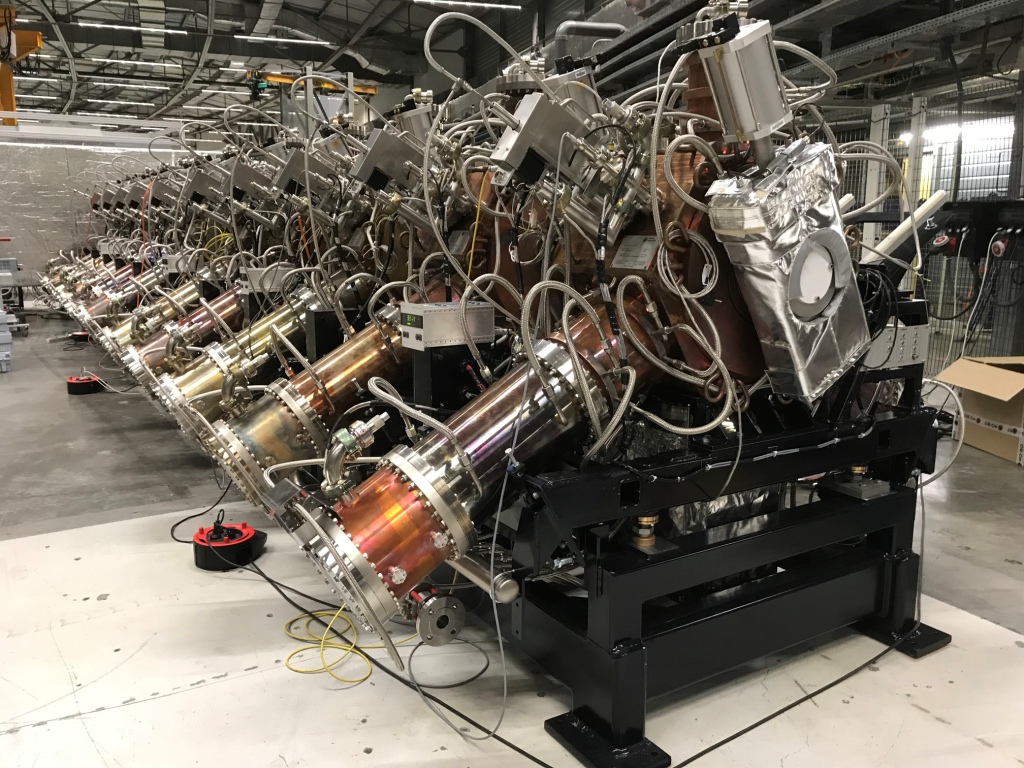 Movable Tuner
Ion Pump
HOM dampers with HOM absorbers
[See A. D’Elia’s talk]
22nd ESLS RF – at SOLEIL, Paris  -  8-9 November 2018  -   Jörn Jacob & Vincent Serrière
Page 6
Harmonic RF system for bunch lengthening
352.37 MHz
Qo = 34500
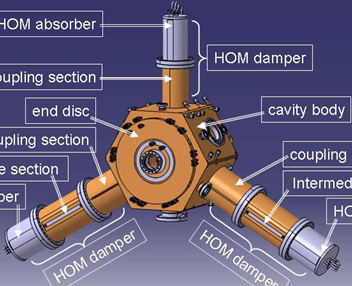 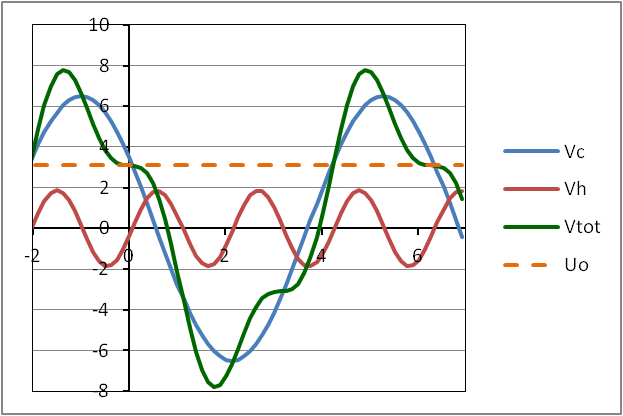 V [MV]
Vtot
Vc = 6.6 MV
Uo = 3.2 MV
RF t
Vh,opt = 1.89 MV
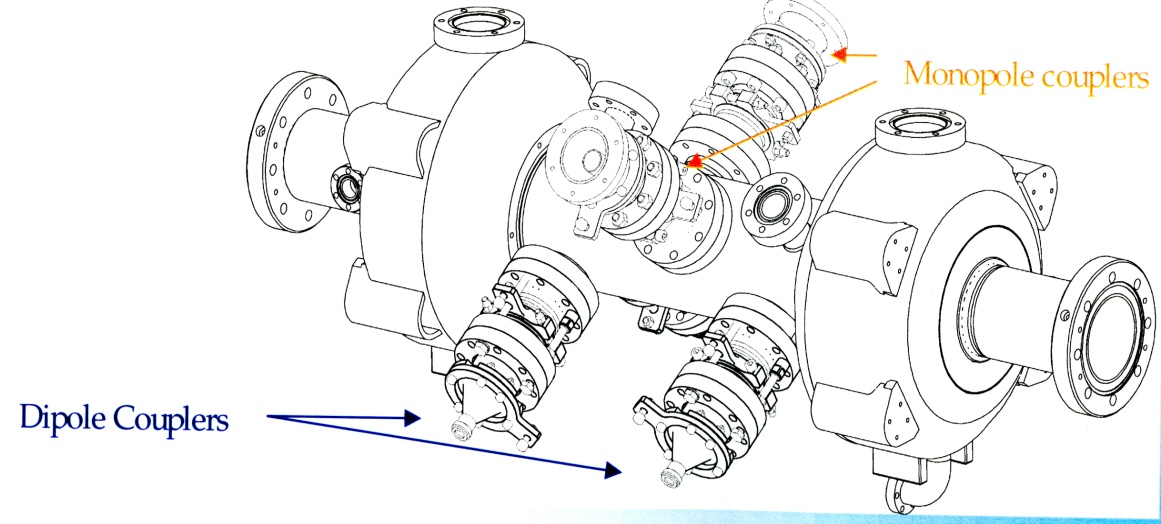 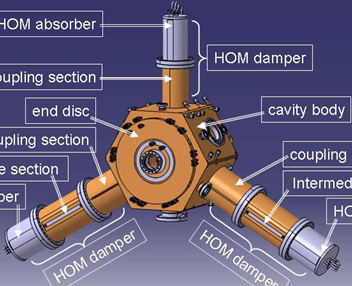 Active copper cavity:
Scaling to 1057.1 MHz
Qo = 20000
R/Q = 145 
Passive SC cavity:
Super3HC scaled to 1057.1 MHz
OR
22nd ESLS RF – at SOLEIL, Paris  -  8-9 November 2018  -   Jörn Jacob & Vincent Serrière
Page 7
Beam loading - NC active harmonic cavity for bunch lengthening
Vacc() = Vc sin(s + ) + Vh sin(nh + n)

Optimum Working point (1st & 2nd derivatives = 0):
s =  - arcsin[ n2/(n2-1)  U0/Vc ]
Vh,opt = sqrt[ Vc2/n2 - U02/(n2-1) ]
 h,opt = (1/n) arcsin[- U0 / (Vh,opt (n2-1) ]

Optimum tuning (min power)  load angle = 0:
 	such that 	Vgr // Vc
h	such that 	Vghr // Vh 

Beware, in the vector diagram:
Main RF turns at  = t
Harmonic RF at n = nt
Vgr

Vg

-
VC
Vb
s
-
Ibeam
Vbhr
h
Vbr
Vbh
gh = /2 – n h
-nh
Vgh
n
h
  harm = n gh
h
Vghr
Vh
22nd ESLS RF – at SOLEIL, Paris  -  8-9 November 2018  -   Jörn Jacob & Vincent Serrière
Page 8
Beam loading for  FIVE  3rd Harmonic active NC cavities
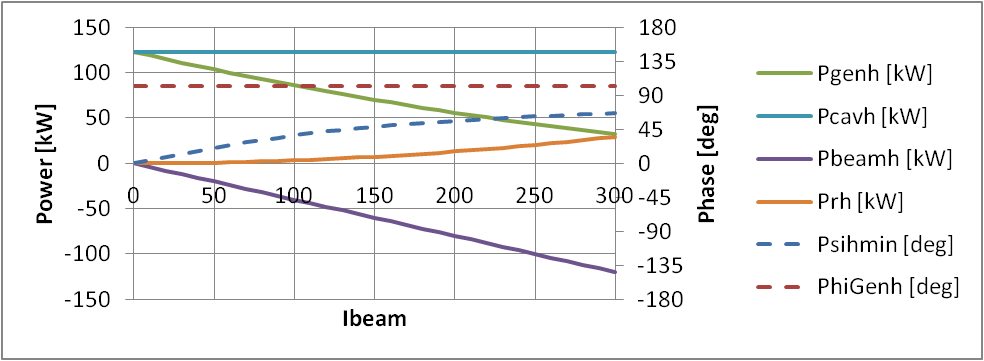 Coupling: h = 1
Vh = Vh,opt = 1.89 MV
nh = nh,opt = -12.2 deg

Working point very sensitive to harmonic cavity tuning

Below 200 mA: 
Pgenh-max = 130 kW
Phi-load = 0 deg
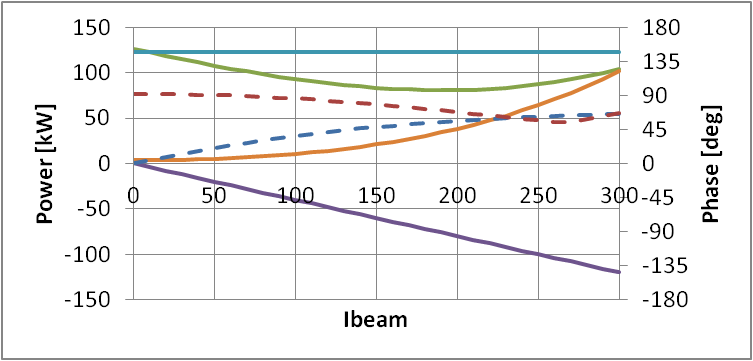 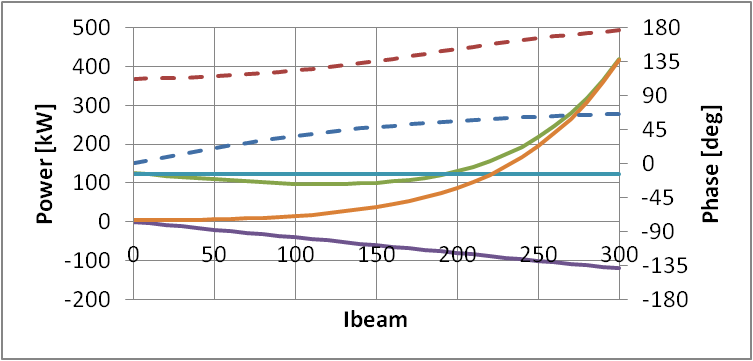 Phi-load = -10 deg
Phi-load = +10 deg
Page 9
22nd ESLS RF – at SOLEIL, Paris  -  8-9 November 2018  -   Jörn Jacob & Vincent Serrière
Beam loading for  FIVE  3rd Harmonic active NC cavities
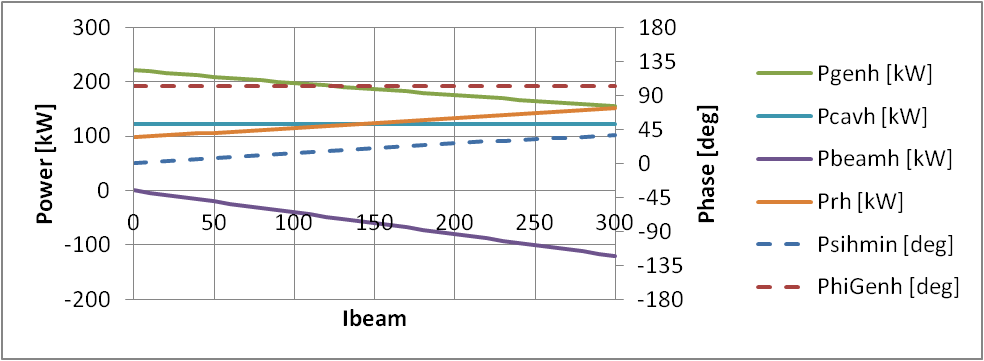 Coupling: h = 5
Vh = Vh,opt = 1.89 MV
nh = nh,opt = -12.2 deg

Working point less sensitive to harmonic cavity tuning

Below 200 mA: 
Pgenh-max = 230 kW
Phi-load = 0 deg
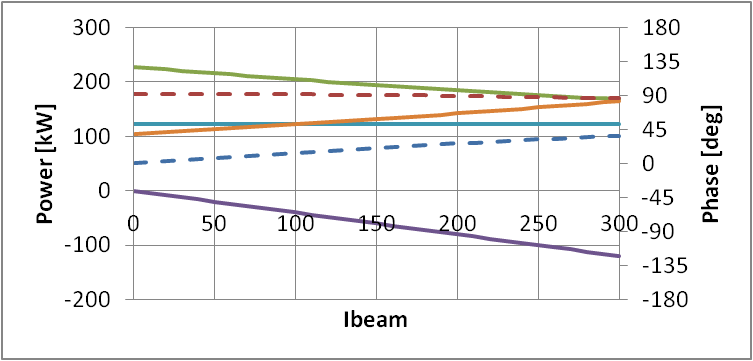 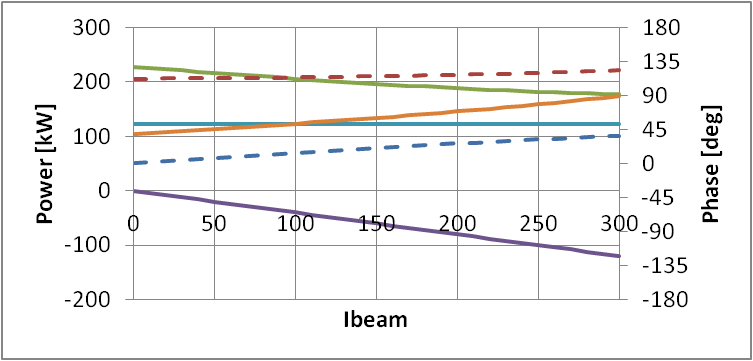 Phi-load = -10 deg
Phi-load = +10 deg
Page 10
22nd ESLS RF – at SOLEIL, Paris  -  8-9 November 2018  -   Jörn Jacob & Vincent Serrière
Robinson DC (2nd type) – Integration of synchrotron equation
Assumptions:

Tuning angles, generator amplitudes and phases are constant at the scale of the synchrotron motion
The beam induced voltages in the cavities follow the beam phase
fs = frf  x sqrt [  K’ / (2 h E0/e) ],     	(K’<0  DC Robinson instability)
K’ =  -Vc cos s    - nVh cos(nh)    + Vb sin        + nVbh sin h        (Eq. 1)
> 0
Main RF, giving  fs0
< 0
Main RF
 beam loading
(Robinson term)
> 0
Harm. RF, 
beam loading
(Stabilizing effect)
< 0
Harm. RF, for cancelling fs
22nd ESLS RF – at SOLEIL, Paris  -  8-9 November 2018  -   Jörn Jacob & Vincent Serrière
Page 11
Robinson DC (2nd type) – Integration of synchrotron equation
Numerical integration of synchrotron equation:
Uniform filling (no transients)
Starting with beam phase offset by +1 or -1 deg
Tracking Vb, Vbh and beam turn by turn
Checking convergence (neglecting synchrotron oscillation damping)
No linearization !
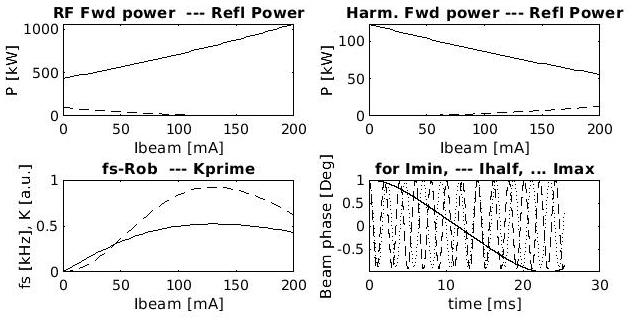 Vh = Vh,opt = 1.89 MV
nh = nh,opt = -12.2 deg
5 cavities, h = 1
 stable
Eq. 1
← 	Numerical integration
22nd ESLS RF – at SOLEIL, Paris  -  8-9 November 2018  -   Jörn Jacob & Vincent Serrière
Page 12
Robinson DC (2nd type) – Integration of synchrotron equation
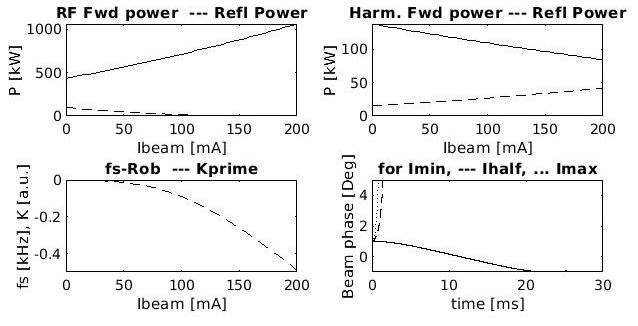 Vh = Vh,opt = 1.89 MV
nh = nh,opt = -12.2 deg
5 cavities, h = 2
 Unstable for Ibeam > 0
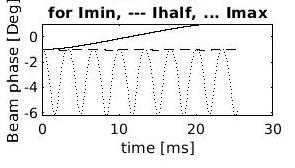 Start with 
beam = -1 deg
Eq. 1
Start with 
beam = +1 deg
Equilibrium for  100 mA
Only for negative beam phases: stabilization through non-linearity of voltage waveform
22nd ESLS RF – at SOLEIL, Paris  -  8-9 November 2018  -   Jörn Jacob & Vincent Serrière
Page 13
Robinson DC (2nd type) – Integration of synchrotron equation
Vh = 1.80 MV   ( Vh,opt )
nh = nh,opt = -12.2 deg
5 cavities, h = 2
 Unstable for Ibeam > 150 mA
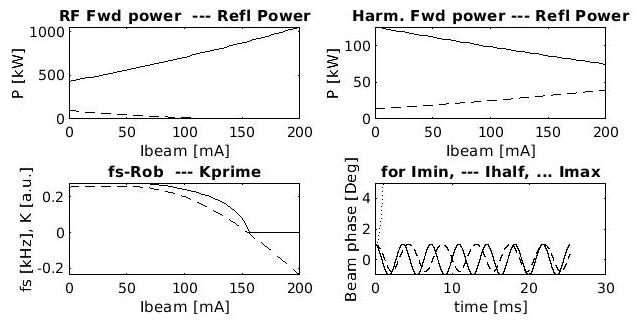 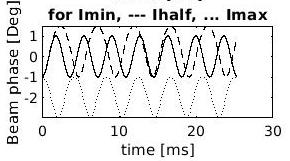 Eq. 1
Start with 
beam = +1 deg
Start with 
beam = -1 deg
Threshold at  150 mA confirmed by numerical integration
22nd ESLS RF – at SOLEIL, Paris  -  8-9 November 2018  -   Jörn Jacob & Vincent Serrière
Page 14
Robinson DC (2nd type) – Integration of synchrotron equation
Vh = 1.50 MV   ( Vh,opt )
nh = nh,opt = -12.2 deg
5 cavities, h = 5
 Unstable for Ibeam > 130 mA
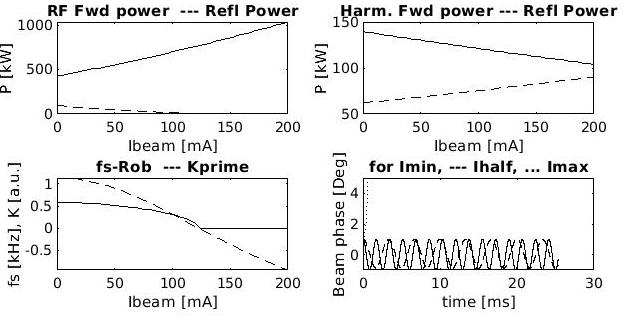 Eq. 1
Start with 
beam = +1 deg
Threshold at  130 mA confirmed by numerical integration
For active system, Integration of synchrotron equation indicates:
Robinson stable if  Harmonic RF beam loading > Main RF beam loading
Sufficient harmonic cavity impedance, 
Sufficient number of harmonic cavities
Upper limit for coupling h
22nd ESLS RF – at SOLEIL, Paris  -  8-9 November 2018  -   Jörn Jacob & Vincent Serrière
Page 15
Multibunch / single particle tracking – Robinson & Phase transients
Vh = Vh,opt
h = h,opt
5 active NC cavities
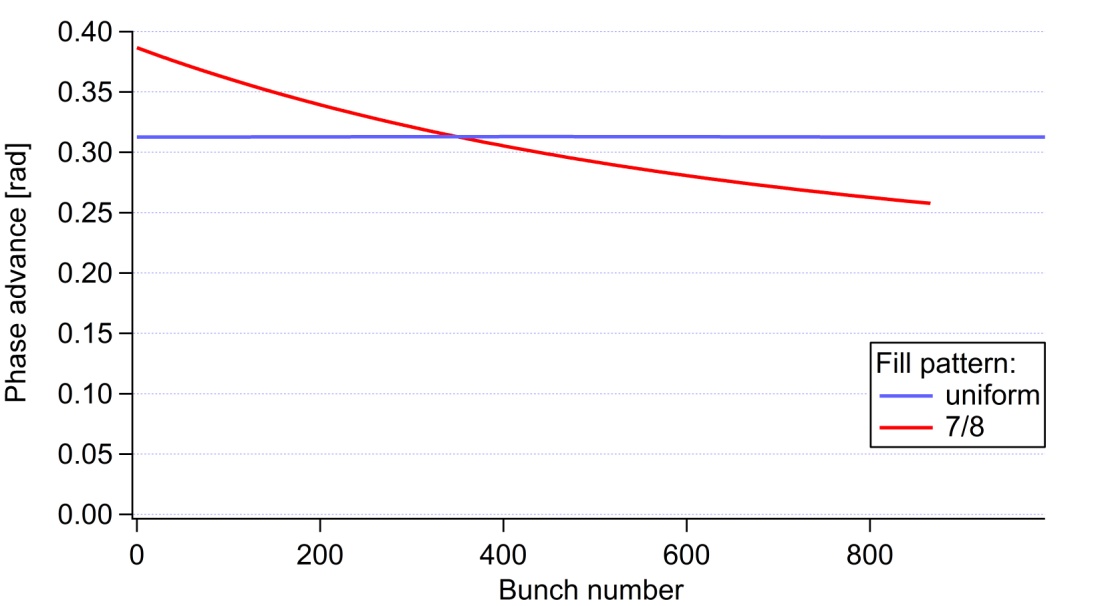 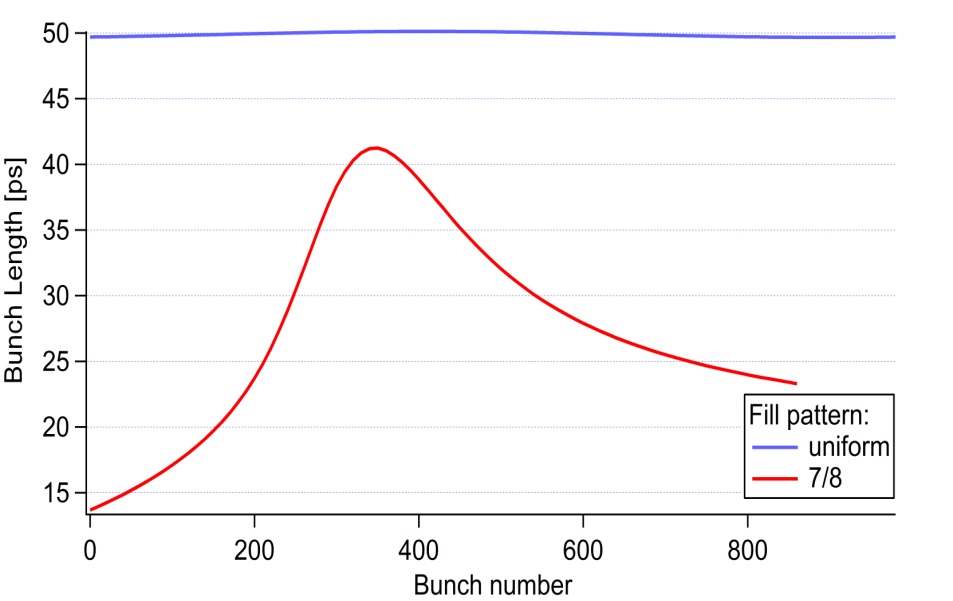 h = 5
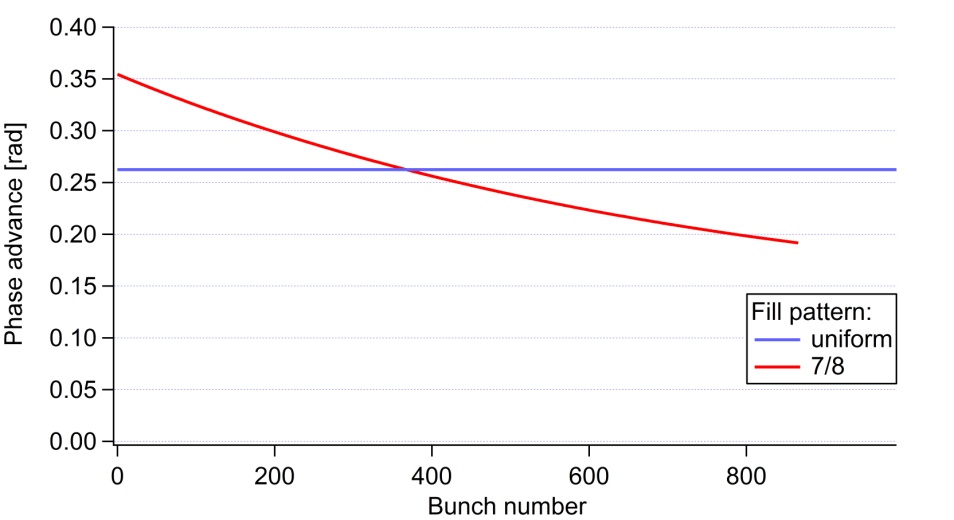 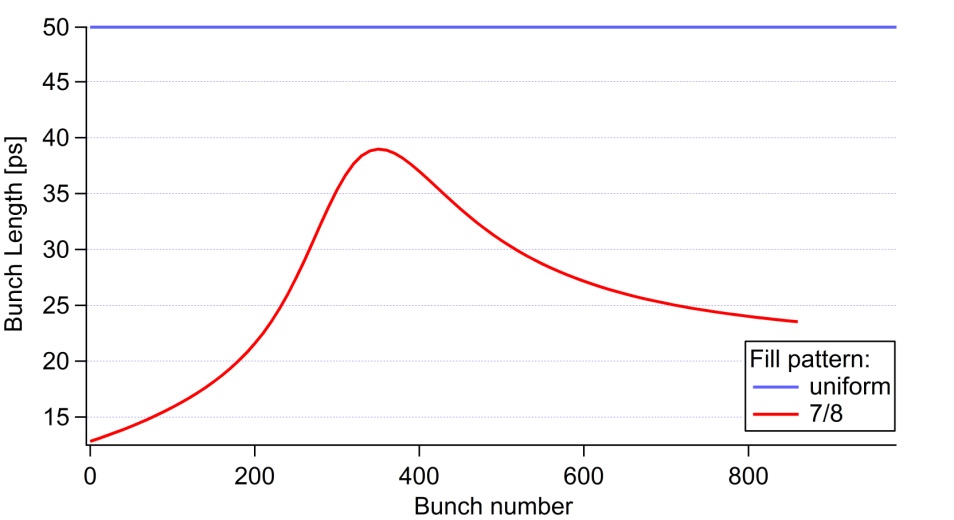 h = 4
For both cases: Phase transients: 0.16 rad,
! DC Robinson stable for large h !
22nd ESLS RF – at SOLEIL, Paris  -  8-9 November 2018  -   Jörn Jacob & Vincent Serrière
Page 16
Multibunch / single particle tracking – Robinson & Phase transients
Vh = Vh,opt
h = h,opt
5 active NC cavities
h = 3
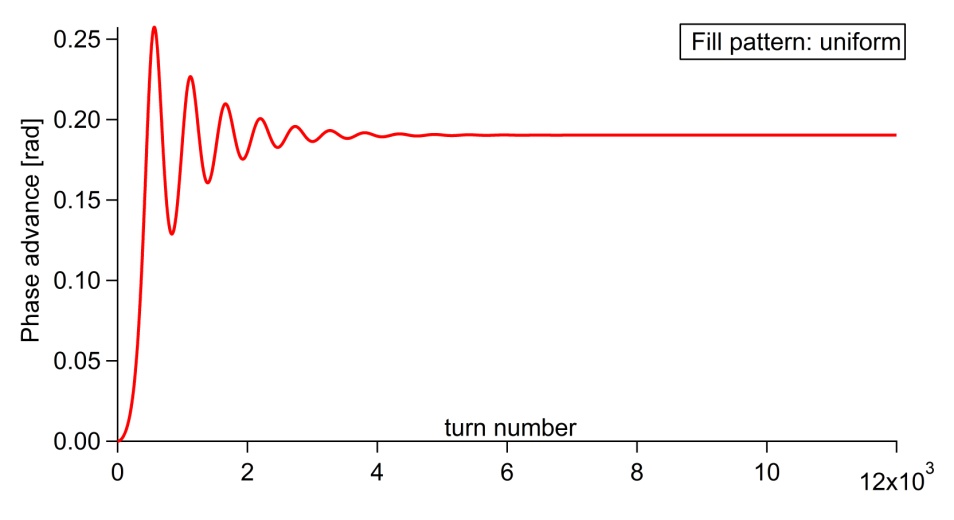 Uniform fill pattern
Condition for bunch elongation to 50 ps
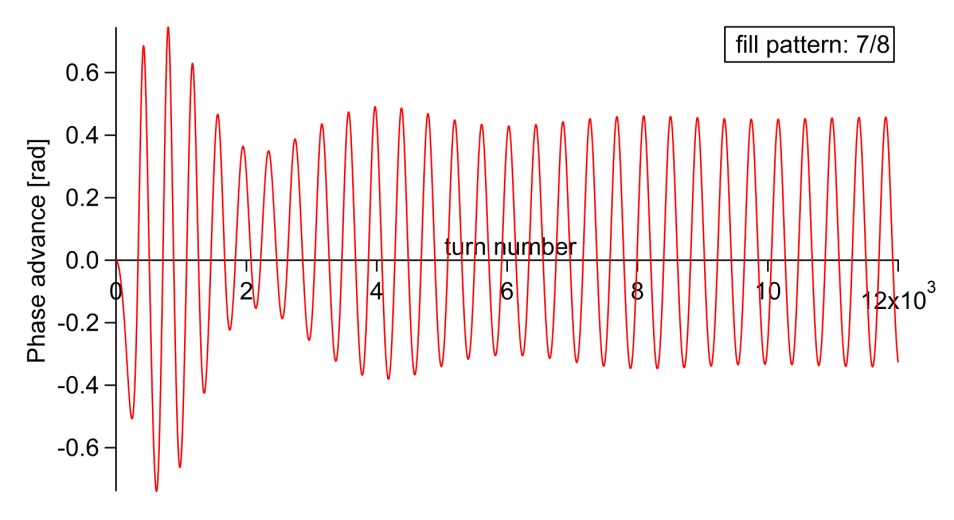 7/8 fill pattern
It looks like AC Robinson instability,
BUT: needs to be checked with multibunch multiparticle tracking codes !
h < 3: AC like instabilities also for uniform filling
22nd ESLS RF – at SOLEIL, Paris  -  8-9 November 2018  -   Jörn Jacob & Vincent Serrière
Page 17
Multibunch / single particle tracking – Robinson
Bunch length computed with theoretical formula for the obtained total voltage
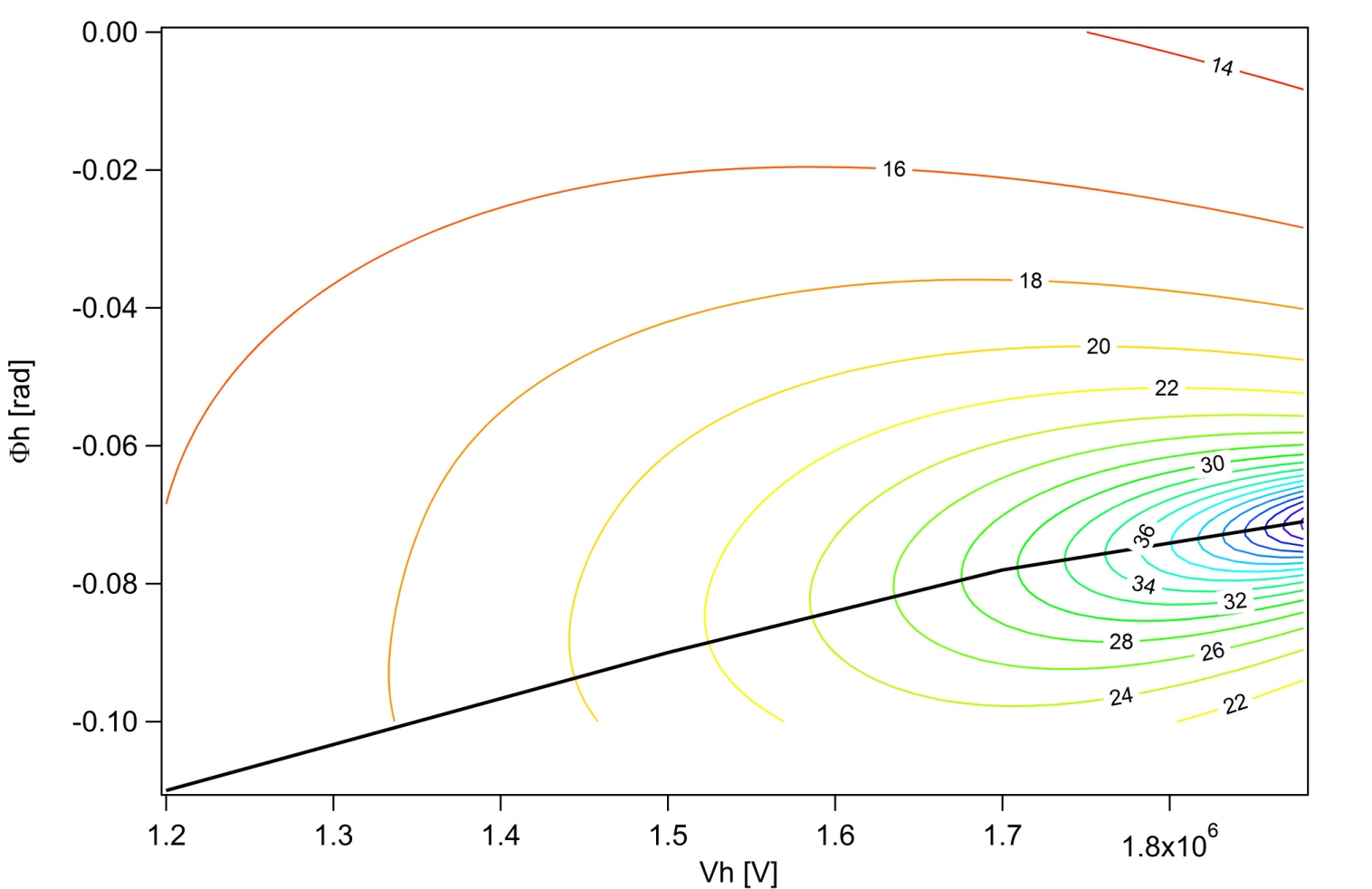 Stable
5 active NC cavities
h = 5
UNIFORM filling
Optimum Bunch
Lengthening
DC Robinson threshold given by Tracking*
Unstable
22nd ESLS RF – at SOLEIL, Paris  -  8-9 November 2018  -   Jörn Jacob & Vincent Serrière
Page 18
Multibunch / single particle tracking – Robinson & Phase transients
Passive SC Cavity: R/Q = 90 W , Q0 = 2e8
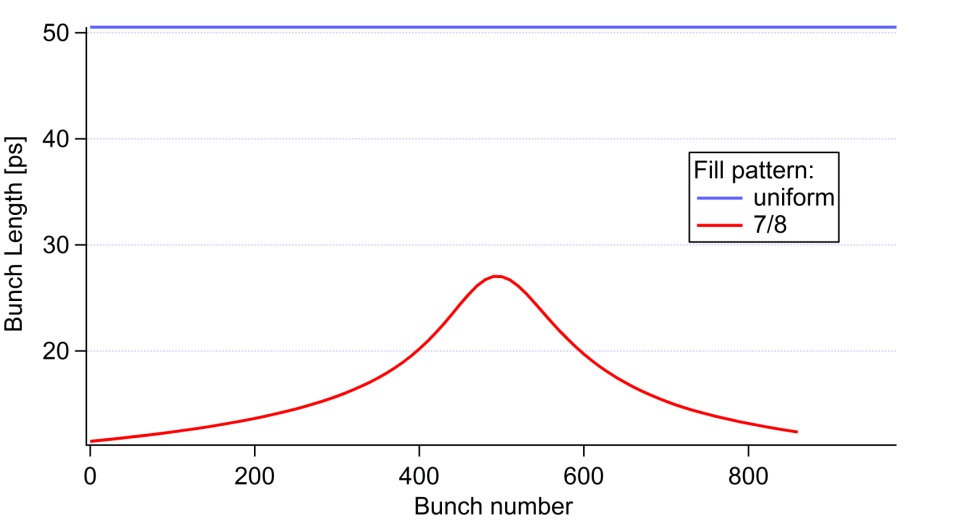 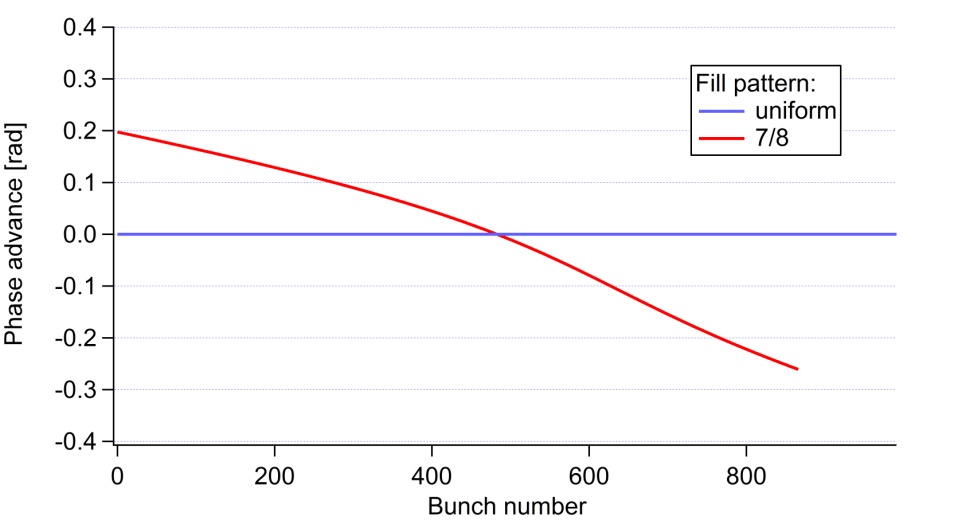 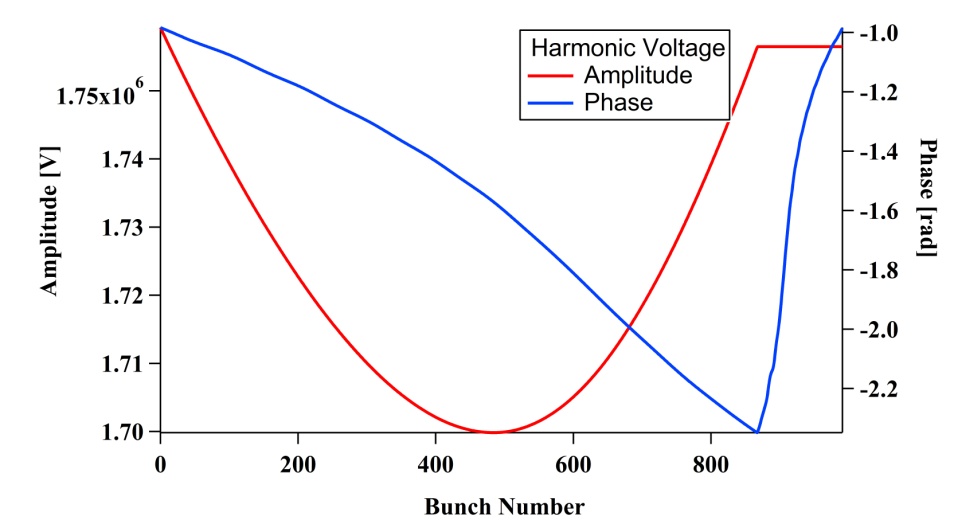 22nd ESLS RF – at SOLEIL, Paris  -  8-9 November 2018  -   Jörn Jacob & Vincent Serrière
Page 19
CONCLUSIONS of these very preliminary calculations
Active normal conducting cavities
Integration of synchrotron equation indicates that strong beam loading from the harmonic cavities would be needed to avoid Robinson DC 
This is in contradiction with multibunch single particle tracking results requiring high h for stability
Is the obtained AC like instability real? -> to be checked with multiparticle multibunch tracking
Working points around [Vh,opt, h.opt] look close to region of instability: this also needs to be confirmed
Passive Super3HC like SC cavities
Former studies indicate that bunch lengthening operation at low current (e.g. few bunch fillings) is unstable (Robinson AC) unless several SC cavities are installed
Phase transients with passive harmonic cavities, even with low R/Q as for SC cavities, seem to be stronger than with active cavities: to be confirmed
More studies are needed
The results presented here are very preliminary and partially contradictory
We decided to show them in order to trigger discussions and motivate further studies
22nd ESLS RF – at SOLEIL, Paris  -  8-9 November 2018  -   Jörn Jacob & Vincent Serrière
Page 20